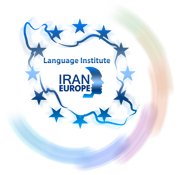 Evolve 1A 1.5
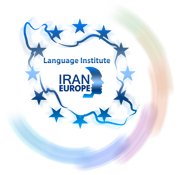 Say name of a famous person.
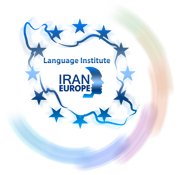 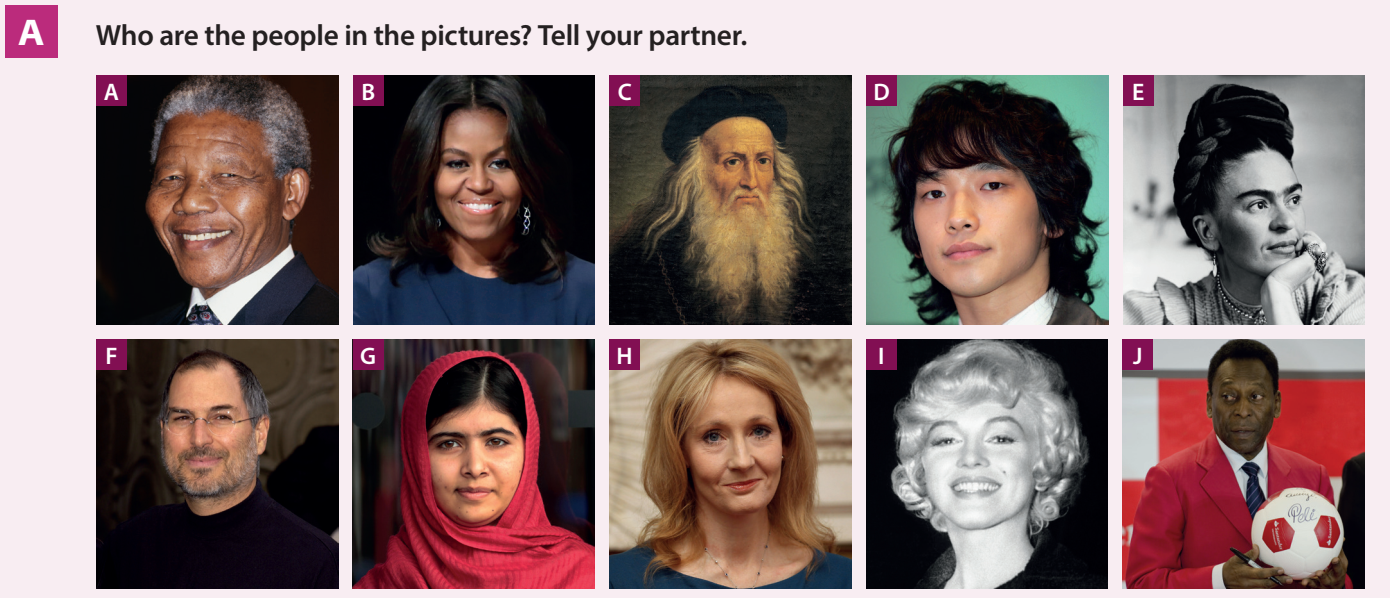 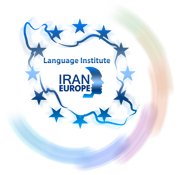 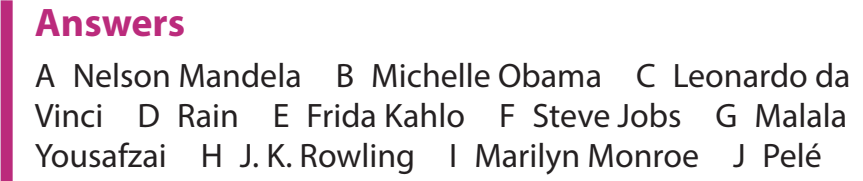 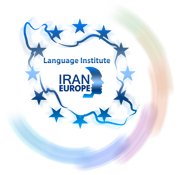 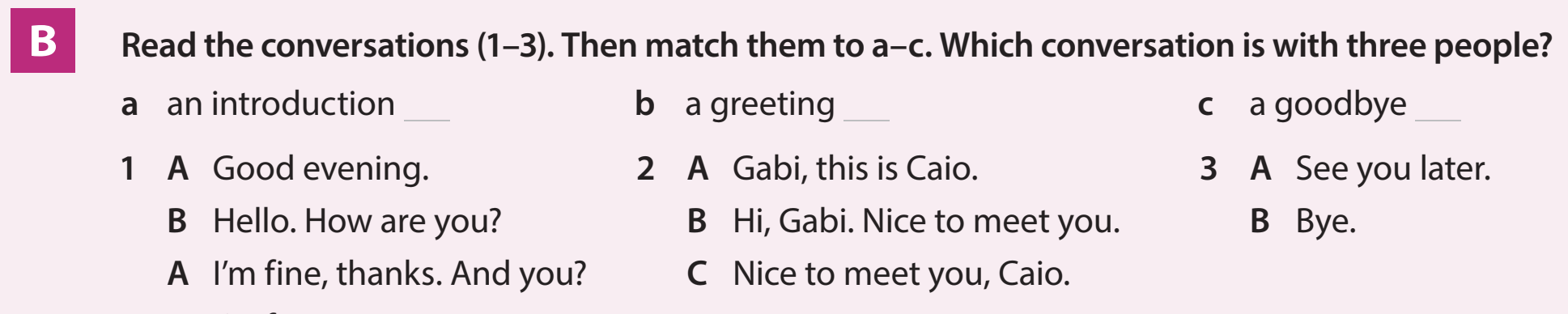 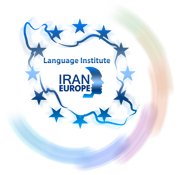 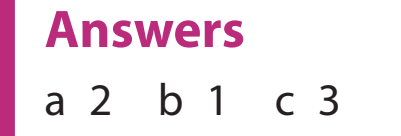 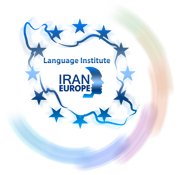 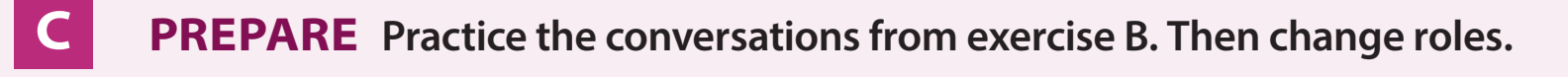 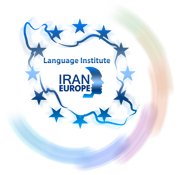 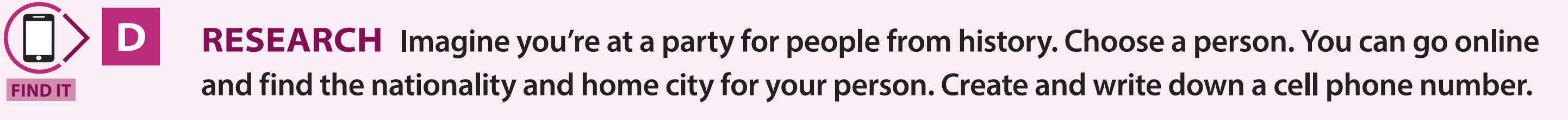 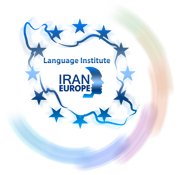 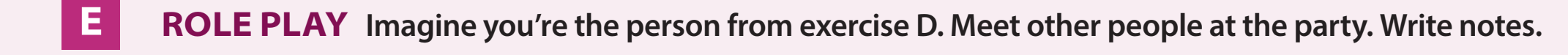 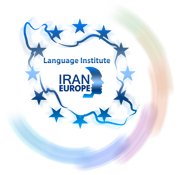 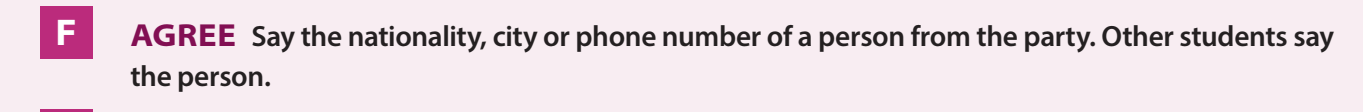 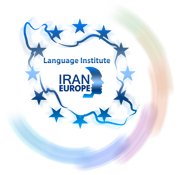 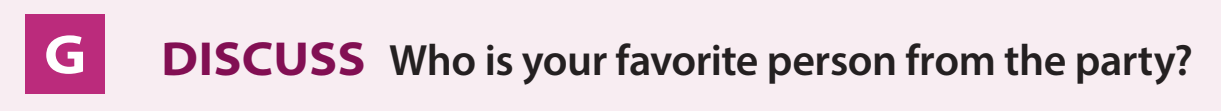 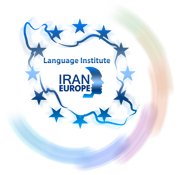 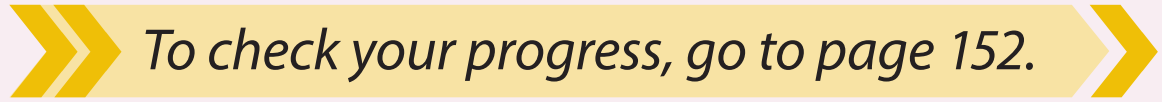 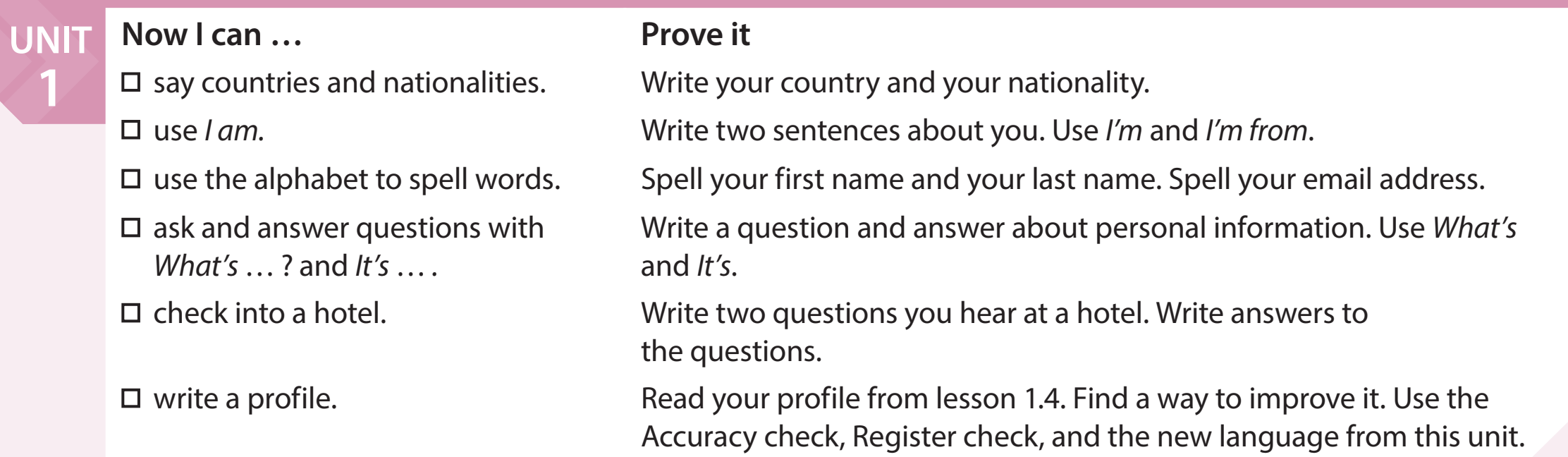 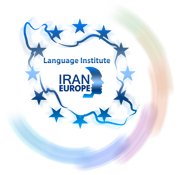 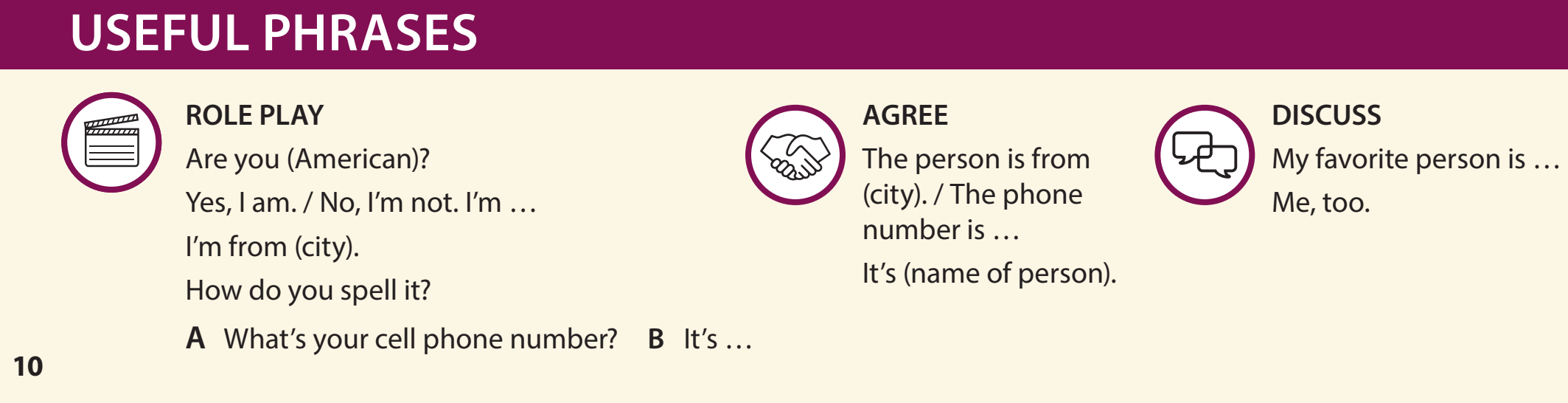 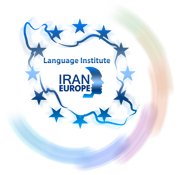